Digitales Unterrichtsmaterial mit LearningApps.org 
erstellen
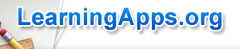 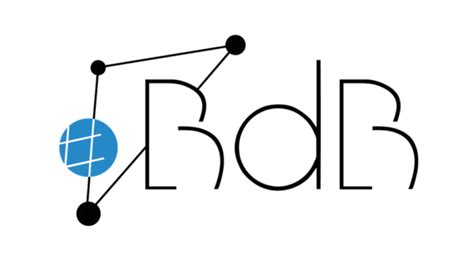 Ralf Loheit
Medienpädagogischer Berater digitale Bildung
für die Landkreise Landsberg/Lech und Starnberg
Ort: Starnberg Datum: 12.3.2020
Worum geht es heute?
Was ist LearningApps.org?
Wo finde ich LearningApps.org?
Wie finde ich passende Apps für meinen Unterricht?
Was mache ich, wenn ich keine passenden Apps finde?
Wie kann ich LearningApps.org in meinen Unterricht integrieren?
Was mache ich, wenn ich mich nächste Woche nicht mehr genau an die Inhalte von heute erinnern kann?
R. Loheit mBdB für Landsberg/Lech und Starnberg
Was ist LearningApps.org?
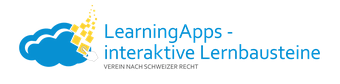 nicht kommerziell
kostenlos
erhebt kaum persönliche Daten
keine Datenfreigabe
achtet auf Urheberrecht und Missbrauch
erhebt Nutzungsstatistiken (lässt sich deaktivieren)
standartmäßig privat
Schülerkonto erstellbar/Klassen anlegbar
R. Loheit mBdB für Landsberg/Lech und Starnberg
Vorteile digitaler Lernmaterialien
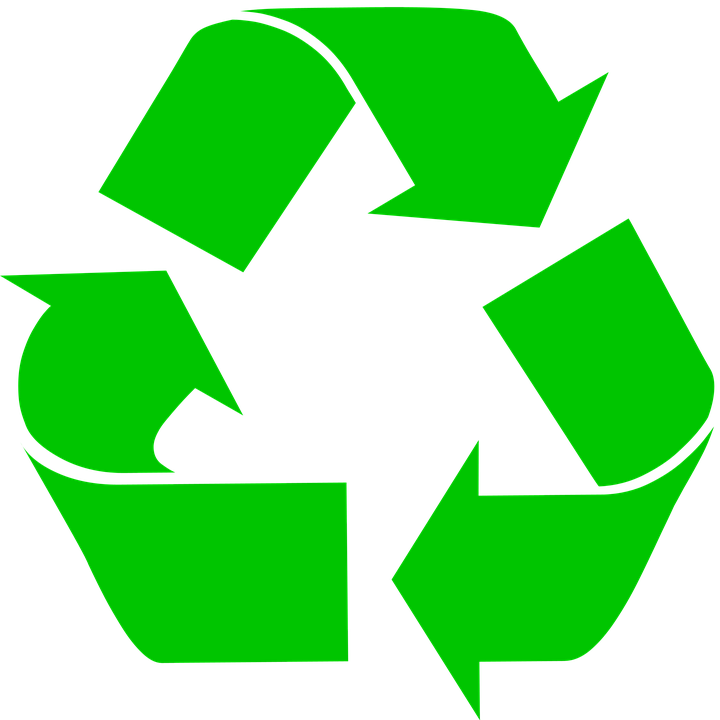 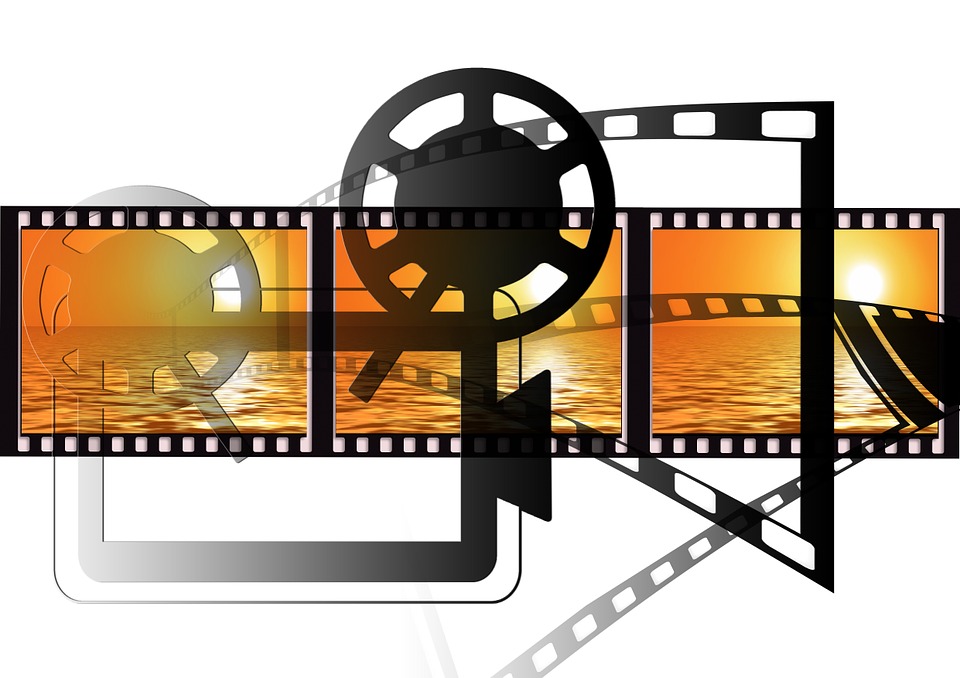 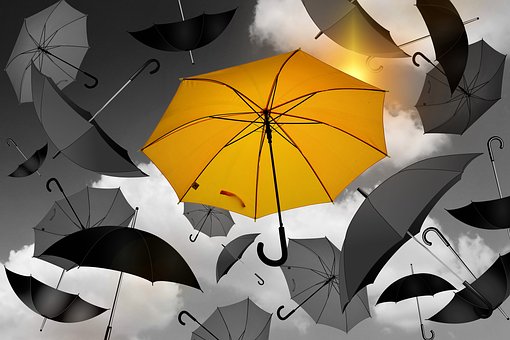 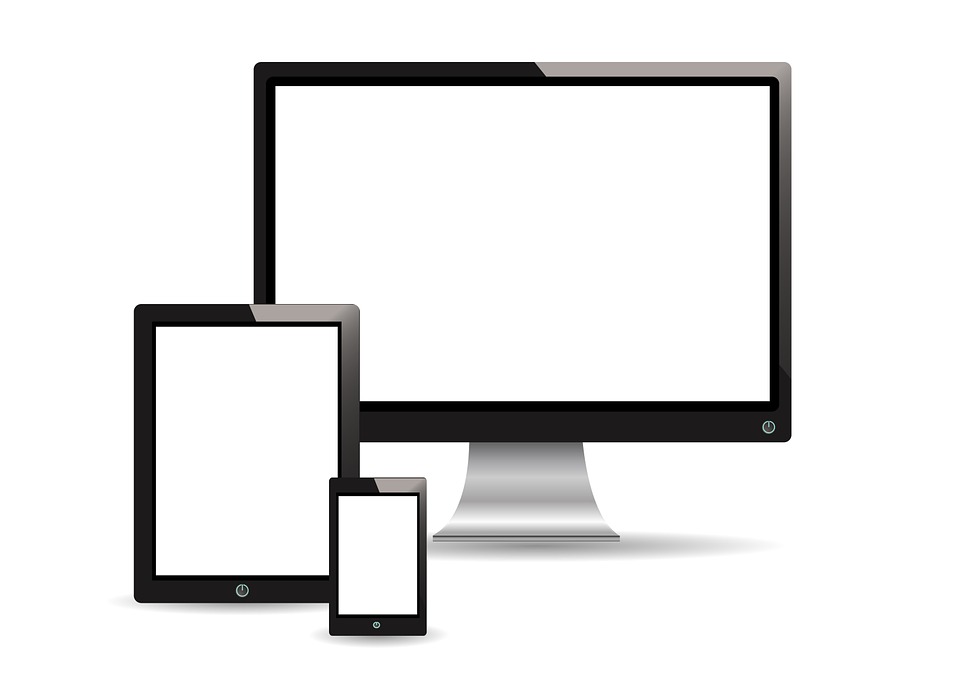 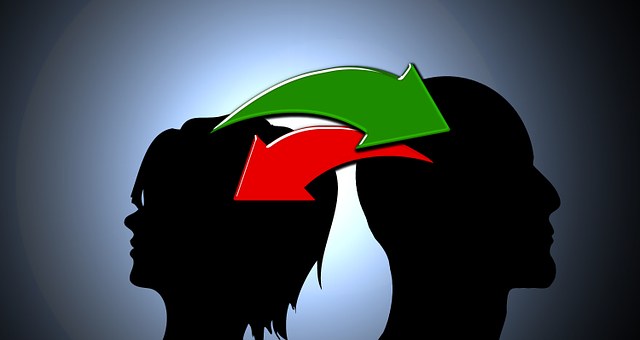 [Speaker Notes: Die Vorteile von solchen Apps gegenüber klassischen Übungen auf Papier:
-Ihre Schülerinnen und Schüler können diese individuell auch von zu Hause lösen.
-Sie können verschiedene Medien verwenden, was so auf Papier nicht möglich wäre. Zum Beispiel Tierstimmen anhören. 
-Die Lernenden können mit den Inhalten interagieren auf verschiedenen Geräten. Smartphones, Whiteboards usw. 
-Verwenden Sie Bausteine anderer Nutzern als Vorlage oder veröffentlichen Sie Ihre eigenen Übungen auf der Plattform, damit auch andere von Ihren Ideen profitieren können.]
Wo finde ich LearningApps.org?
https://learningapps.org/
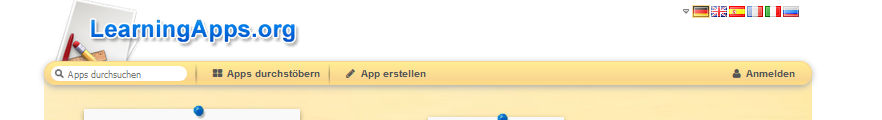 R. Loheit mBdB für Landsberg/Lech und Starnberg
Wie finde ich passende Apps für meinen Unterricht?
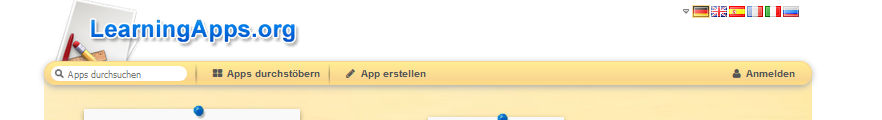 mit Hilfe von Schlagwörtern suchen
nach Kategorien bzw. Beispielen angeordnete Apps
R. Loheit mBdB für Landsberg/Lech und Starnberg
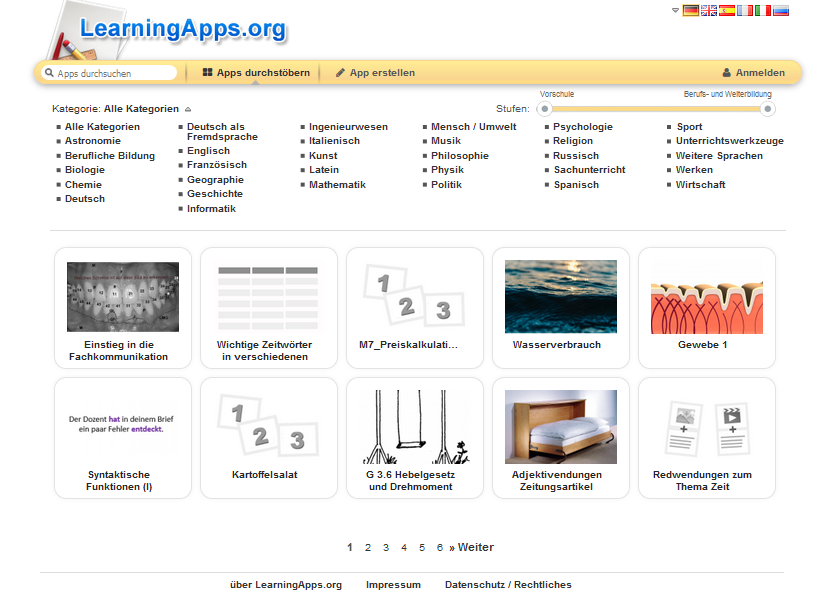 Probieren Sie 
es doch 
mal aus!
R. Loheit mBdB für Landsberg/Lech und Starnberg
Wo finde ich LearningApps.org?
https://learningapps.org/
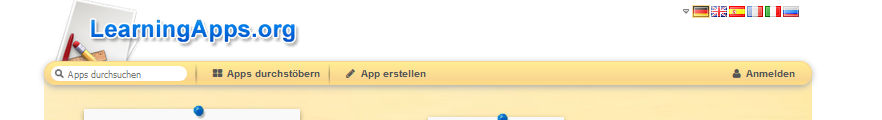 R. Loheit mBdB für Landsberg/Lech und Starnberg
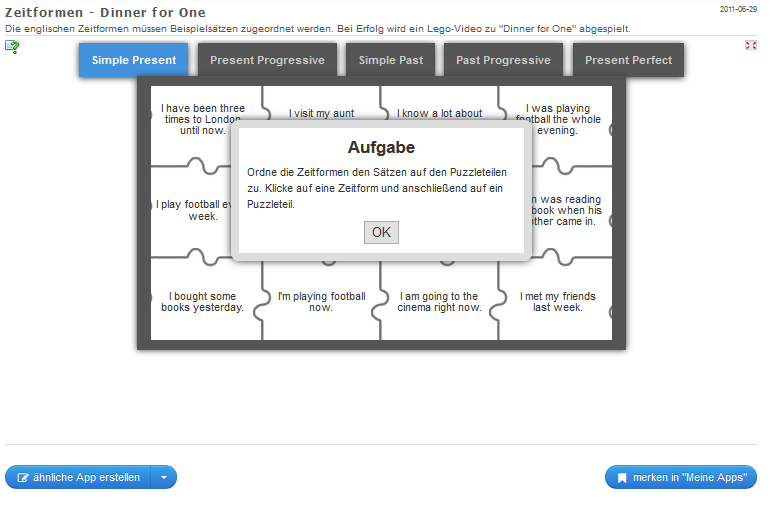 R. Loheit mBdB für Landsberg/Lech und Starnberg
Was mache ich, wenn ich keine passenden Apps finde?
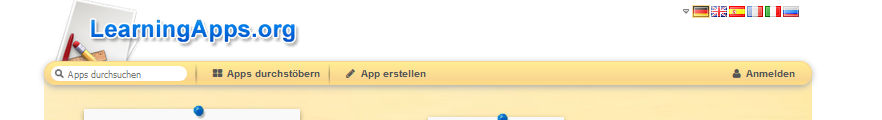 selber erstellen – dafür sind wir ja heute hier …
R. Loheit mBdB für Landsberg/Lech und Starnberg
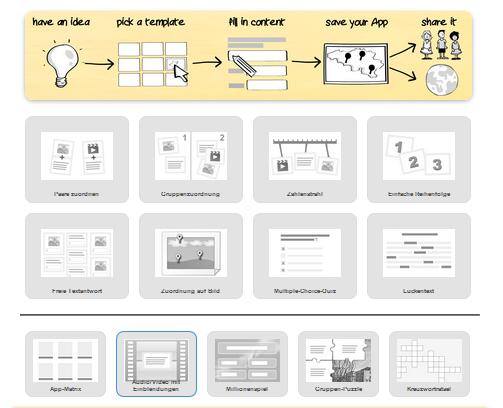 So erstelle ich meine eigenen Apps!
R. Loheit mBdB für Landsberg/Lech und Starnberg
So erstelle ich meine eigene App!
Probieren wir es aus!

https://learningapps.org/createApp.php
R. Loheit mBdB für Landsberg/Lech und Starnberg
Wie kann ich LearningApps.org in meinen Unterricht integrieren?
als Wiederholung

als Übung

als Sicherung

… auch erstellt durch die Schüler und Schülerinnen!!!
R. Loheit mBdB für Landsberg/Lech und Starnberg
https://learningapps.org/display?v=pf3adkd5c20
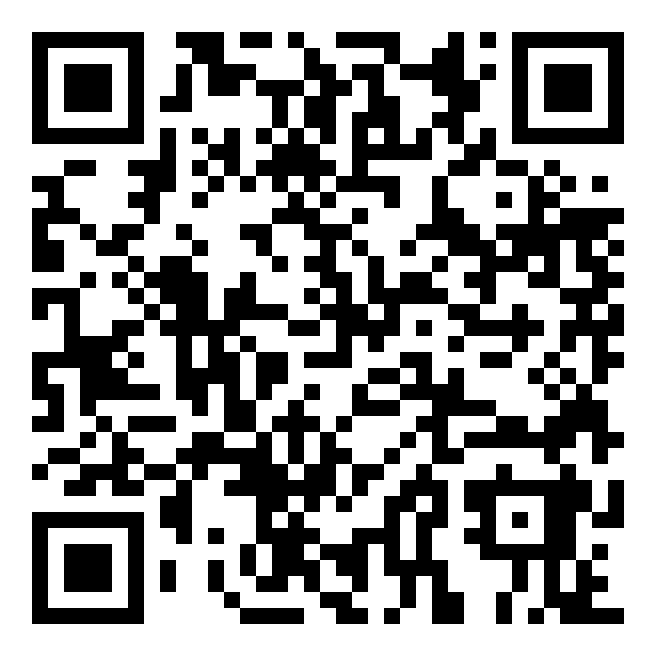 Beispiele für Schülerarbeiten
https://learningapps.org/display?v=pe4zsy1tv20
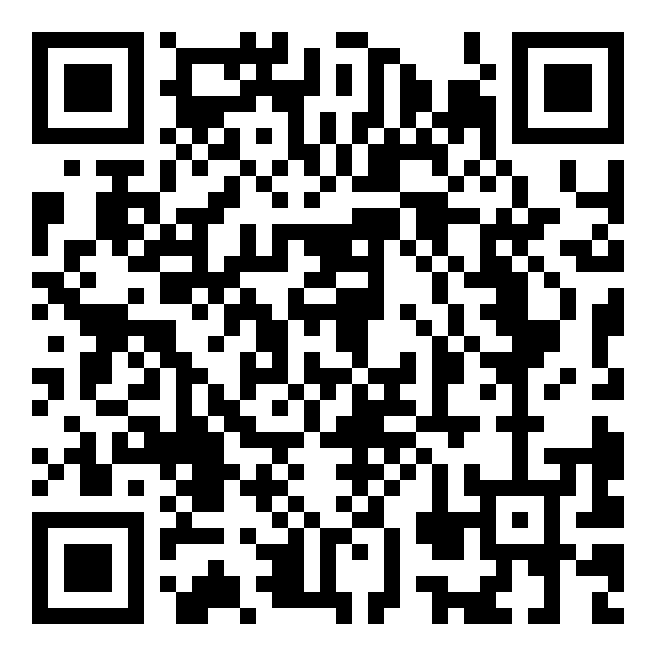 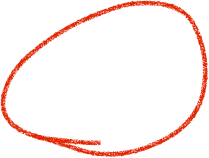 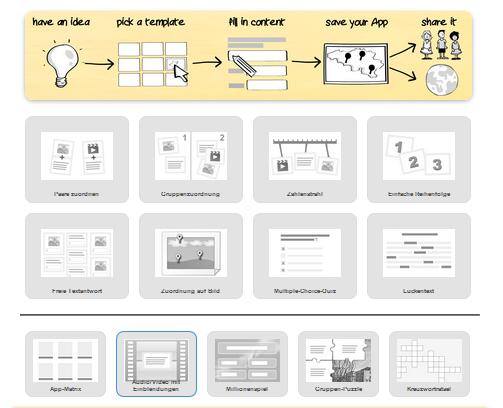 Was noch interessant ist...
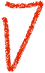 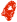 R. Loheit mBdB für Landsberg/Lech und Starnberg
Wie kann ich LearningApps.org in meinen Unterricht integrieren?
mit einem QR-Code, wenn Sie mobile Endgeräte verwenden

als Link oder Vollbild-Link, wenn Sie mit einer Tafelsoftware o. ä. arbeiten

als Einbettungs-Link, wenn Sie zum Beispiel mit mebis arbeiten

Freischalten als öffentliche App, so dass Ihre Klassen diese jederzeit nutzen können (Sie bekommen keine Informationen dazu.)
R. Loheit mBdB für Landsberg/Lech und Starnberg
Das bietet LearningApps.org auch noch:
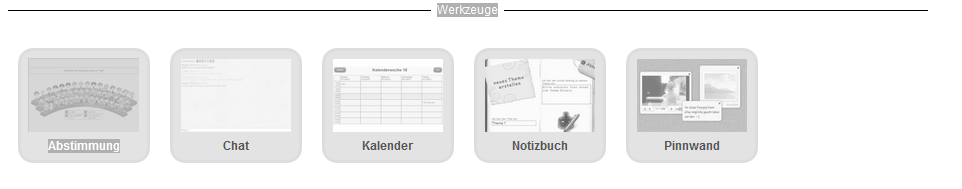 R. Loheit mBdB für Landsberg/Lech und Starnberg
Was mache ich, wenn ich mich nächste Woche nicht mehr genau an die Inhalte von heute erinnern kann?
Nachschlagen in mebis  (Die Präsentation finden Sie dort als pdf.)
			Zugangsdaten: Fortbildungen2019 

Tutorial von LearningApps.org
	https://learningapps.org/tutorial.php
R. Loheit mBdB für Landsberg/Lech und Starnberg
Welche Fragen sind offen geblieben?

In welchem Fach können Sie sich LearningApps.org vorstellen?

Wer könnte eine solche App mit Ihnen erstellen/verwenden?

Wann setzen Sie die erste App ein?
R. Loheit mBdB für Landsberg/Lech und Starnberg
Digitales Unterrichtsmaterial mit LearningApps.org 
erstellen
Vielen Dank und viel Erfolg bei der Umsetzung!

R. Loheit 
mBdB für Landsberg/Lech und Starnberg              
www.BdB-ll-sta.de
mail@BdB-ll-sta.de
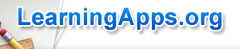 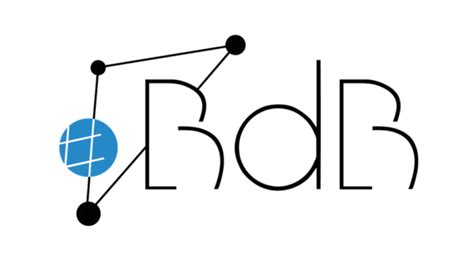 Ralf Loheit
Medienpädagogischer Berater digitale Bildung
für die Landkreise Landsberg/Lech und Starnberg
Quellenangaben/Bildernachweis
Die Bilder sind entweder Screenshots der Seite LearningApps.org (erstellt 12.1.2019) oder CC0-Bildmaterial von Pixabay.

Die Präsentation oder Teile davon lassen sich unter der Lizenz CC-BY-SA 4 verwenden
Ralf Loheit; mBdB für die Landkreise Landsberg/Lech und Starnberg
R. Loheit mBdB für Landsberg/Lech und Starnberg